United Nations Development   Programme - Procurement
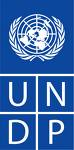 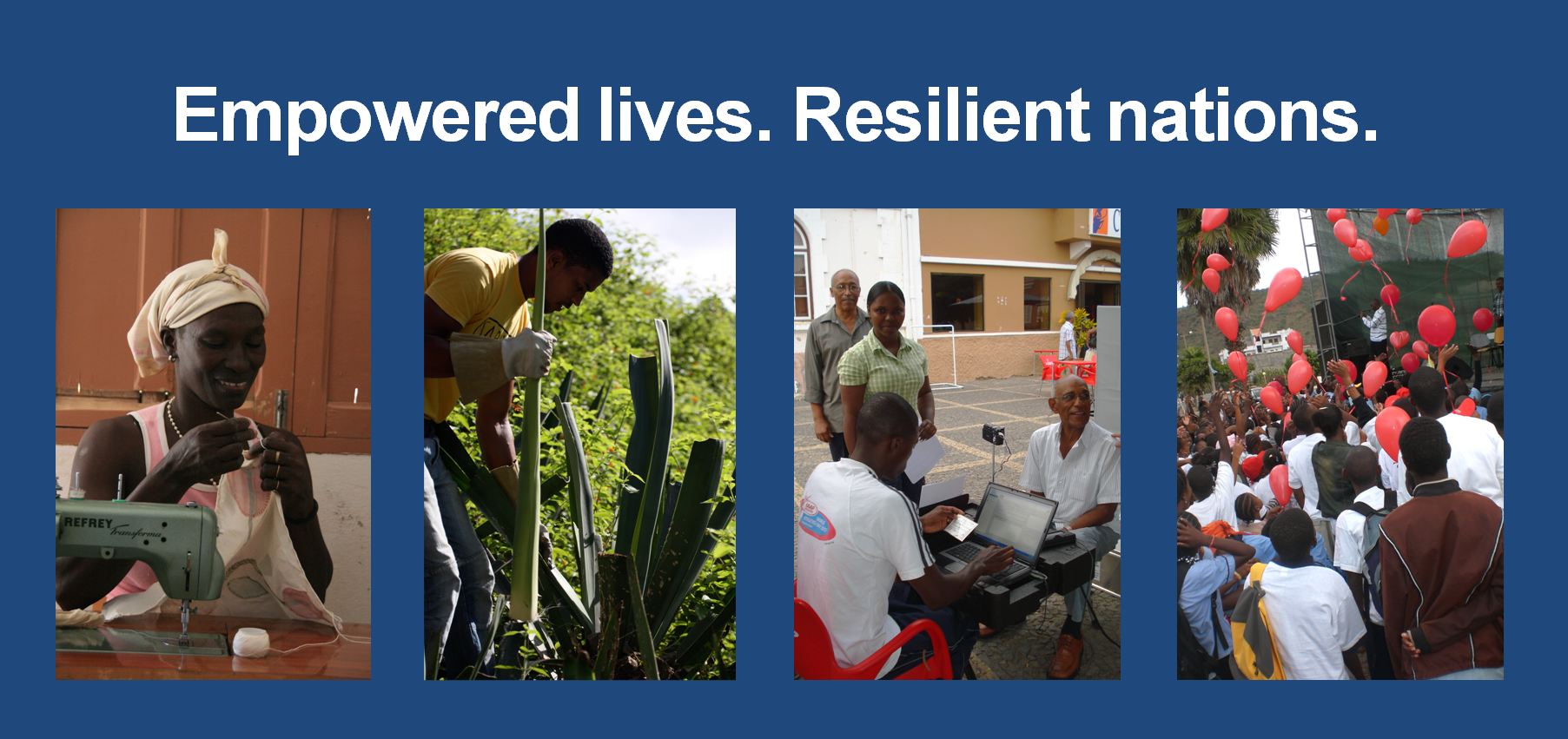 Scope of Presentation
1. UNDP - who we are?

2. UNDP procurement

3. How to do business with UNDP
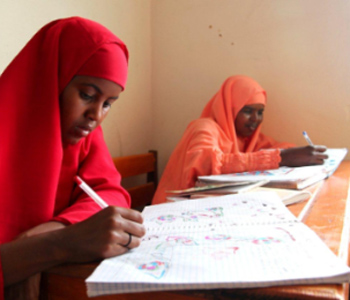 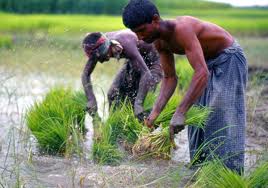 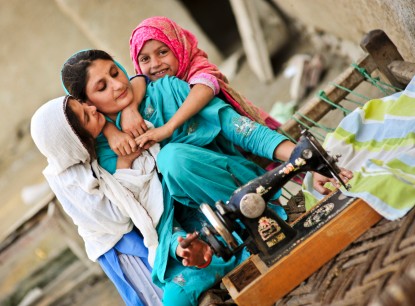 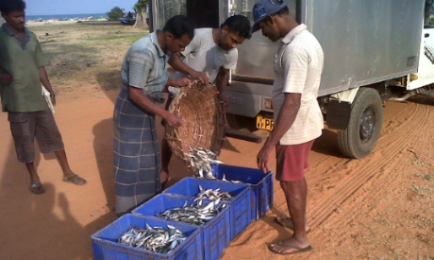 UNDP at a glance
170+ The number of countries and territories where UNDP is working on the ground

3 Primary Focus Areas: 
Sustainable development
Democratic governance and peacebuilding
Climate and disaster resilience

UNDP is committed to support 
the 2030 Agenda for 
Sustainable 
Development and the 17 
new Sustainable Development Goals
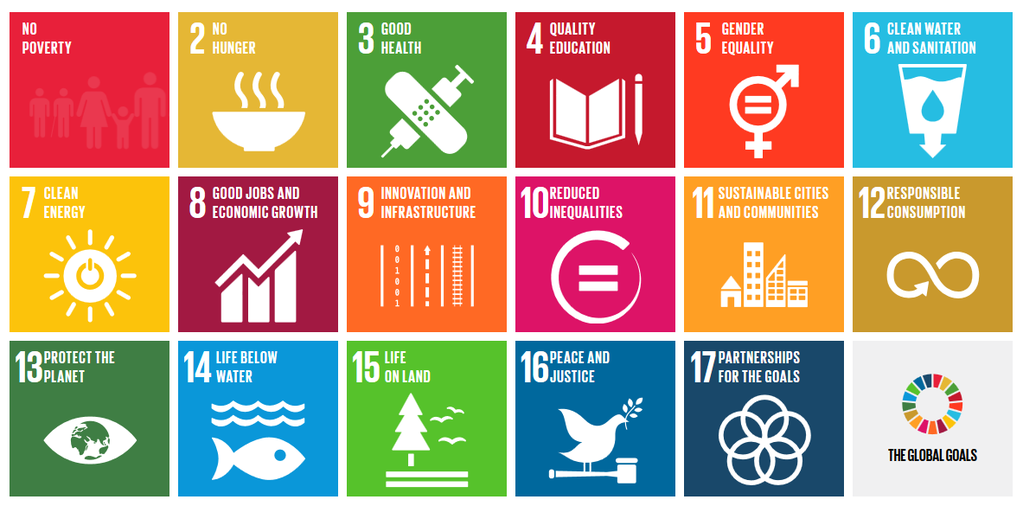 Procurement Trend (million USD)
Agency with the 3rd largest 
procurement volume 2015
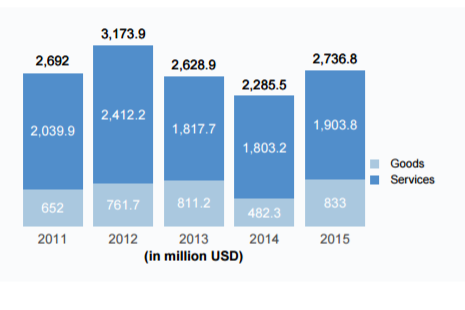 Which are the major products?
Pharmaceuticals
Laboratory & Medical Equipment
Vehicles & Parts
IT Equipment
Election Equipment
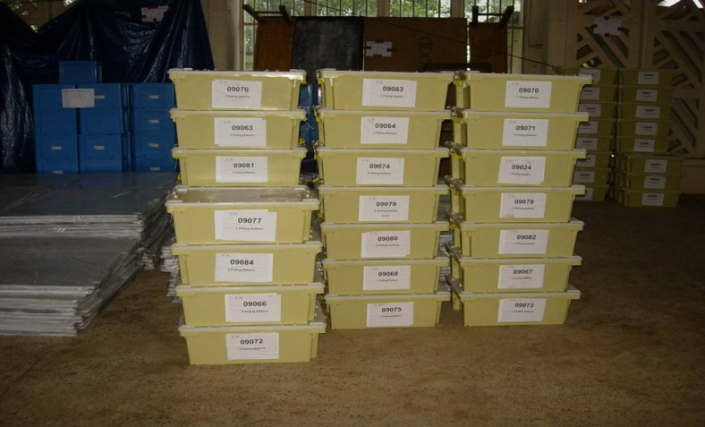 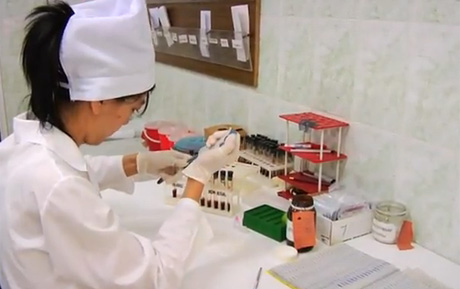 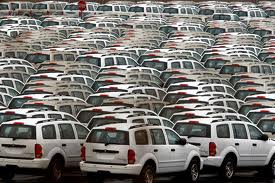 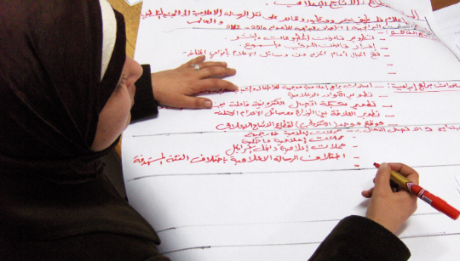 Which are the major services?
Management & Administration
Construction & Engineering
Transport
Travel
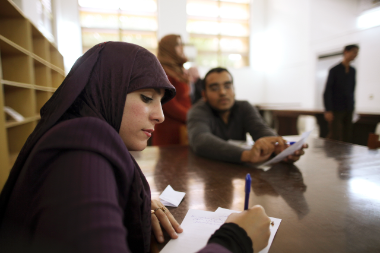 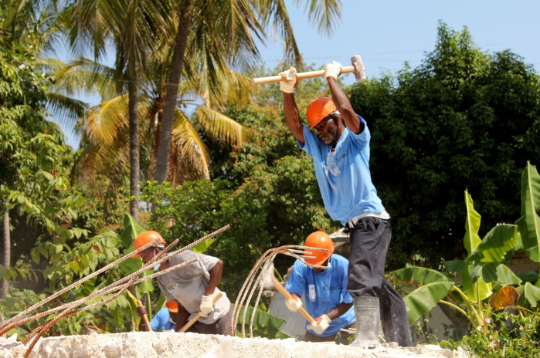 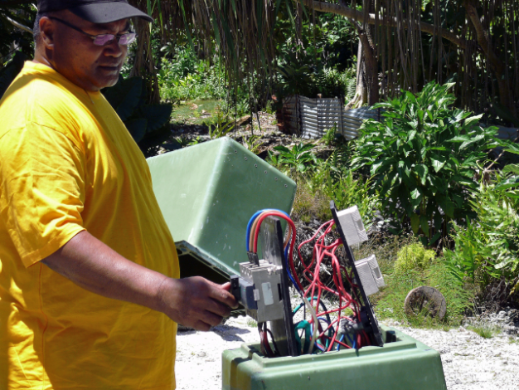 How is procurement organised?
Decentralized to of our country offices (140)
Every country office is a potential business partner
Specialised HQ procurement centres (health, crisis prevention & recovery, elections, energy and environment)
70% of total spend with top 30 country offices
Consult and review their websites at www.undp.org
UNDP has a truly global profile
Visit http://open.undp.org
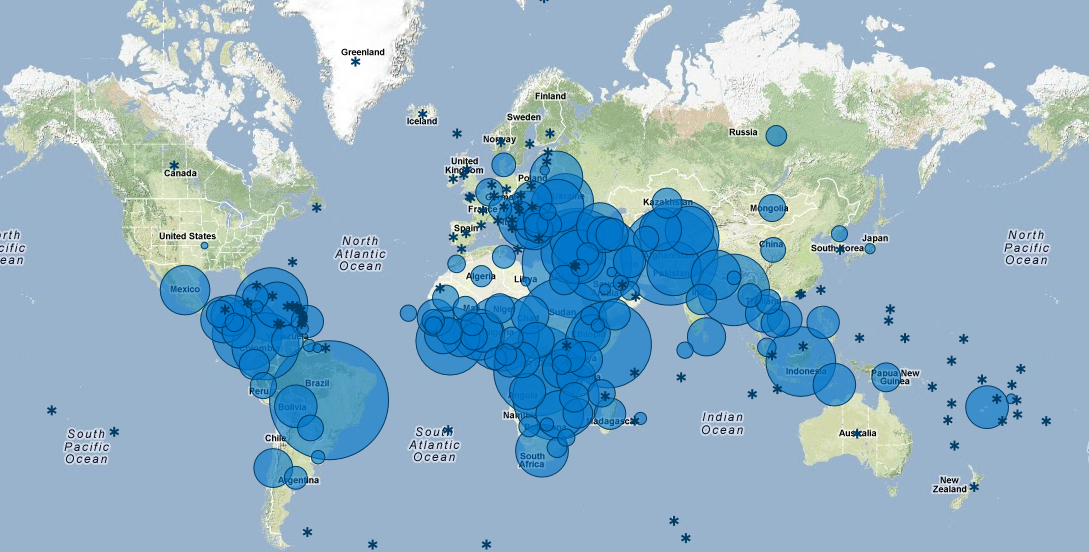 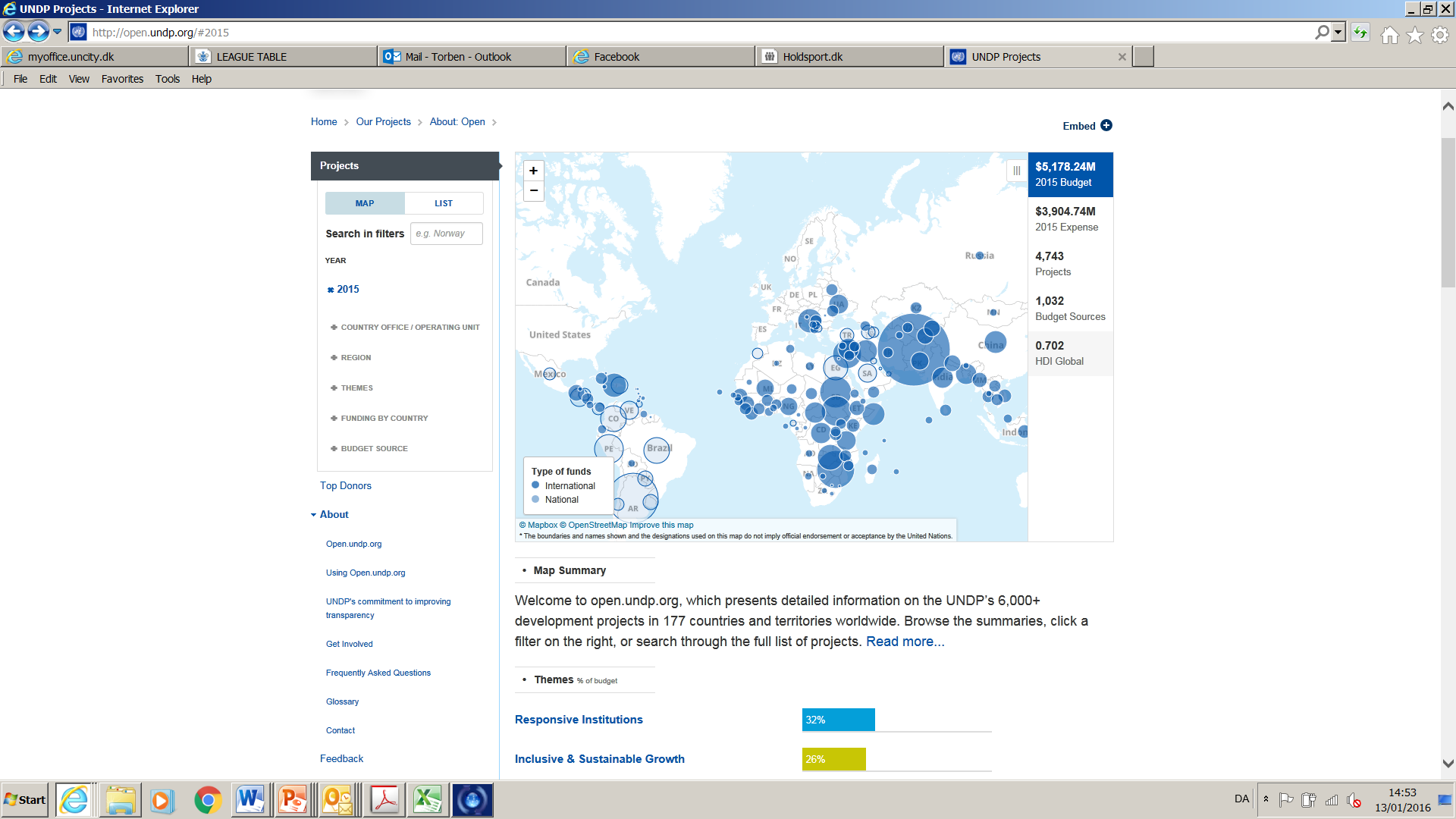 Procurement Services Unit (PSU)
Copenhagen, Denmark
Procurement support to Country Offices (advise, training and procurement and supply services)

New York, USA
The main responsibility of the Procurement Services Unit in NY is policy-making and oversight
Regional representation
Kuala Lumpur - operational procurement support
Regional advisors
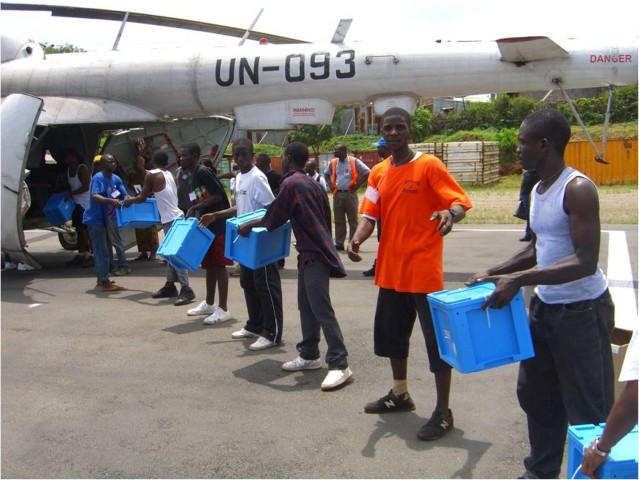 How to do Business with UNDP
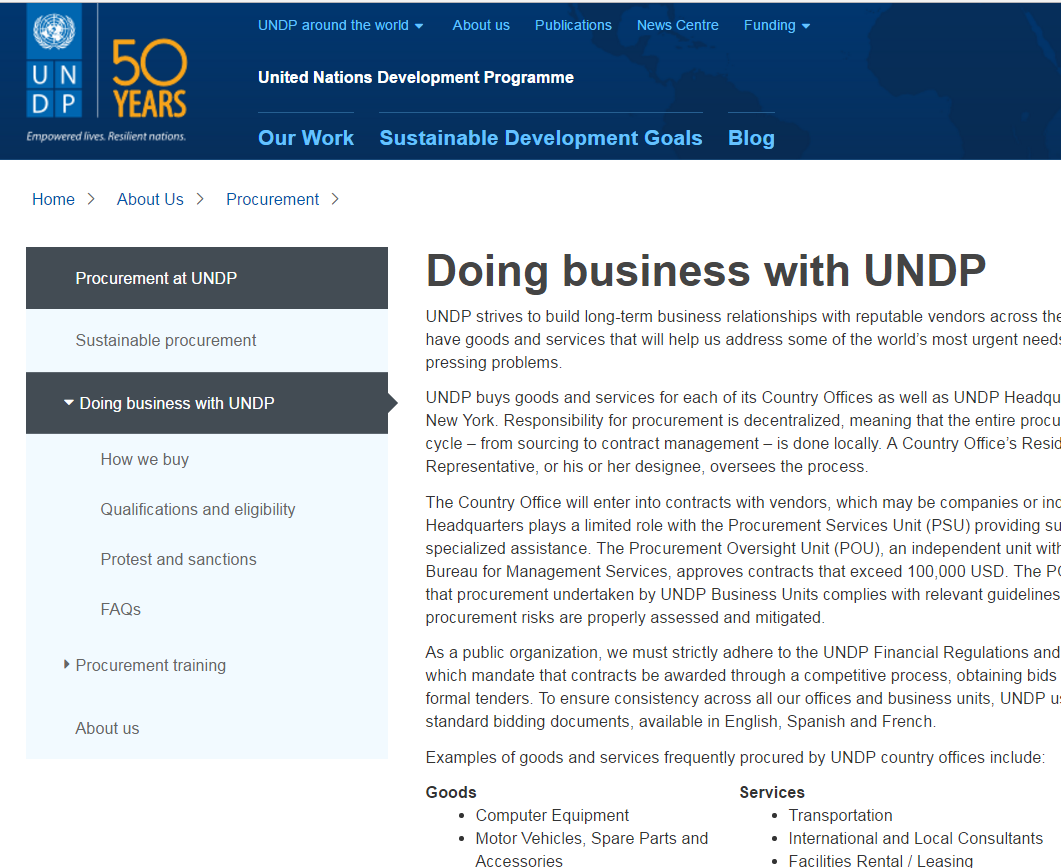 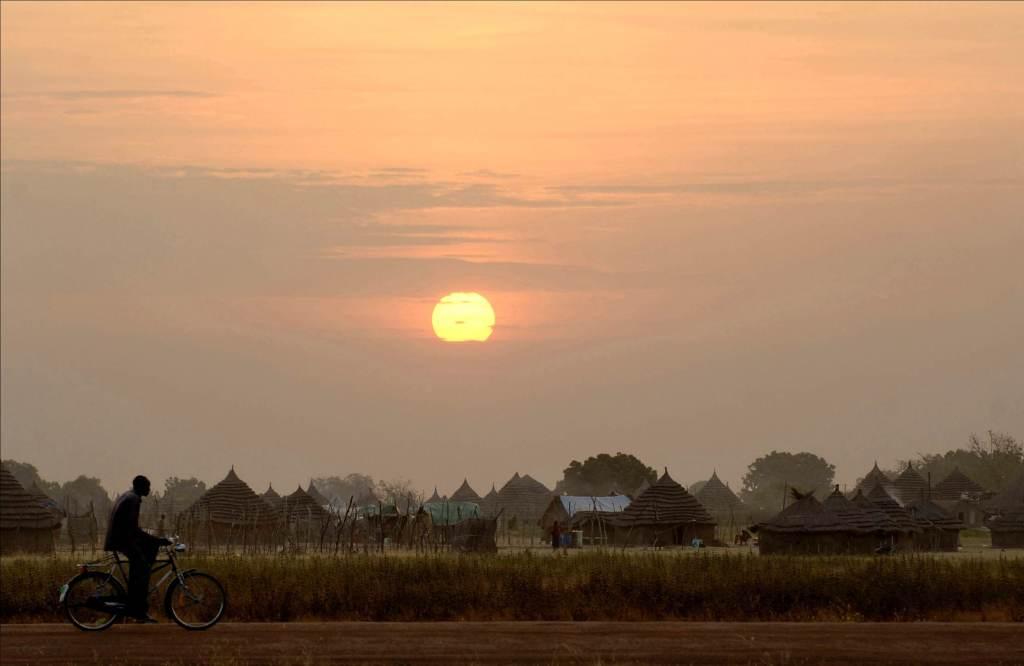 THANK YOU!
Resources
Learn about UNDP’s projects by country, project, funding source: http://open.undp.org

UNDP procurement website: www.undp.org/procurement  
Procurement Notices above USD 100K are advertised:
	http://www.ungm.org
	http://procurement-notices.undp.org   

Procurement training: www.training.undp.dk  
Annual statistics: www.ungm.org  

Procurement Manual: UNDP procurement manual